«Мы – наследники Победы!»
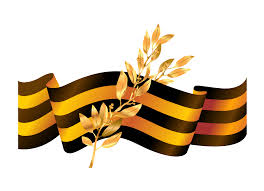 МАДОУ  №  326
                                               Педагоги:    Гаязова Ольга Геннадьевна
                                                                     музыкальный руководитель
                                                                     Токманцева Наталья Викторовна 
                                                                      воспитатель
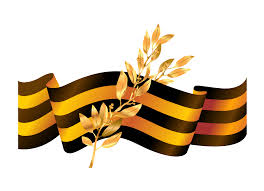 Цель: Формирование у детей гражданской позиции, патриотических  чувств и любви к родине через различные виды деятельности.
Задачи:
1. Формировать и обогащать духовный мир детей через ознакомление с художественной литературой, средствами музыкального и художественно-эстетического воспитания.
2. Способствовать развитию речи, эмоциональному воспроизведению через чтение стихотворений, рассказов о Великой Отечественной войне; развивать познавательную активность, мышление, воображение, коммуникативные навыки.
3. Воспитывать гражданско-патриотические чувства к Родине, ветеранам войны; уважение и чувство благодарности ко всем, кто защищает нашу Родину.
Актуальность проекта
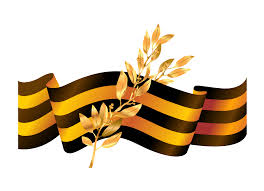 Патриотическое воспитание дошкольников – актуальная проблема в условиях современной России. Изменилась не только жизнь, но и мы сами. Современные дети разделены во времени с непосредственными участниками Отечественной войны уже несколькими поколениями. Каждое следующее поколение знает о Великой Отечественной войне 
     все меньше и меньше.
    Уже в дошкольном возрасте у детей необходимо формировать знания о том, в какой стране они живут, чем она отличается от других стран, как боролась с врагами во имя мира на нашей земле, во имя безоблачного детства маленьких граждан. Поэтому мы вместе с детьми  решили поучаствовать в проекте  «Мы – наследники Великой Победы».
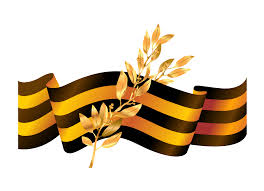 Этапы реализации проекта :
1 этап- подготовительный
Постановка и определение целей и задач проекта.
Подбор литературы по теме, буклетов и открыток.
Подбор пословиц и поговорок о мужестве и стойкости воинов.
Подбор иллюстраций, фотографий  на военную тематику, текстов художественных произведений и стихотворений.
Привлечение родителей к оформлению  стенгазеты, подбору материала к созданию презентаций ,кино и мультфильмов.
Подбор информации для родительского уголка ко Дню Победы.
Консультация для родителей.
2 этап-основной 
  Реализация в образовательной деятельности
3 этап- итоговый
Подведение результатов
Литературная композиция « День Победы»
Презентация проекта « 9 мая»
Праздник  «День Победы»
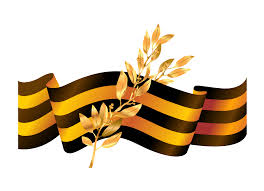 Продукты проектной деятельности. Наше творчество.
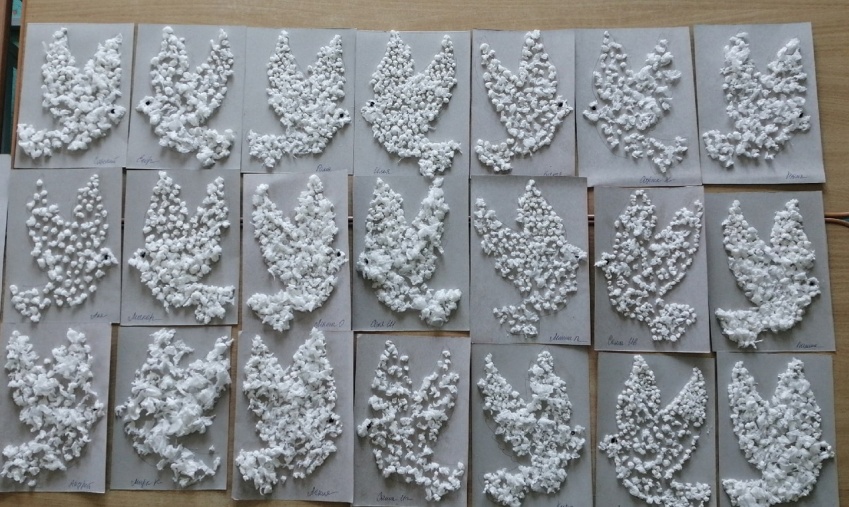 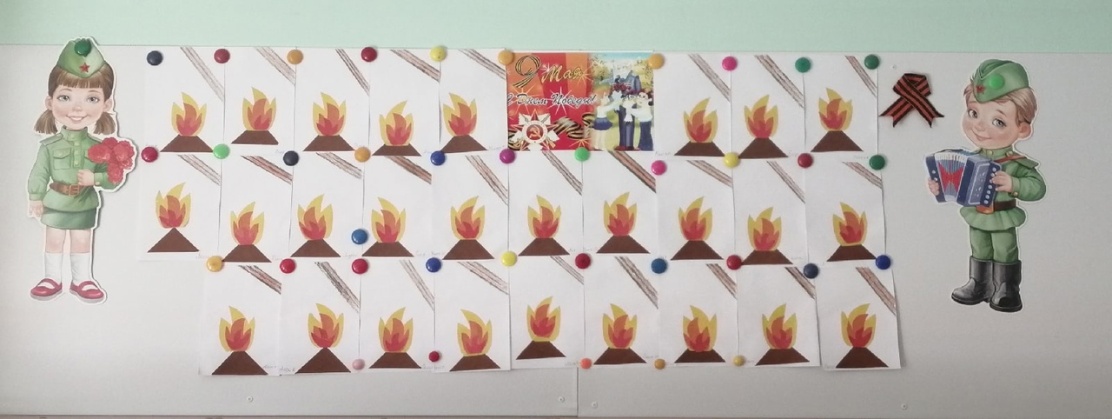 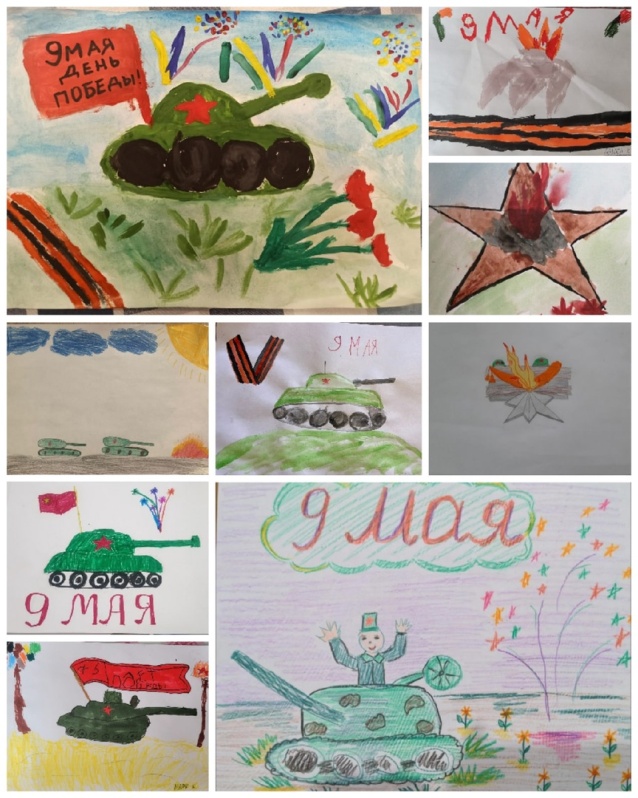 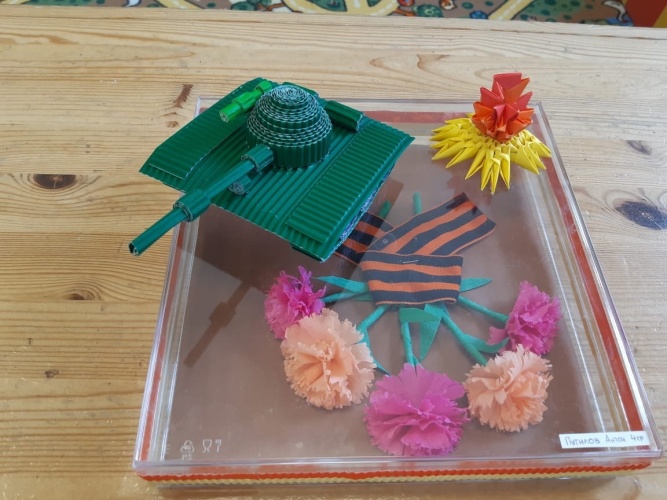 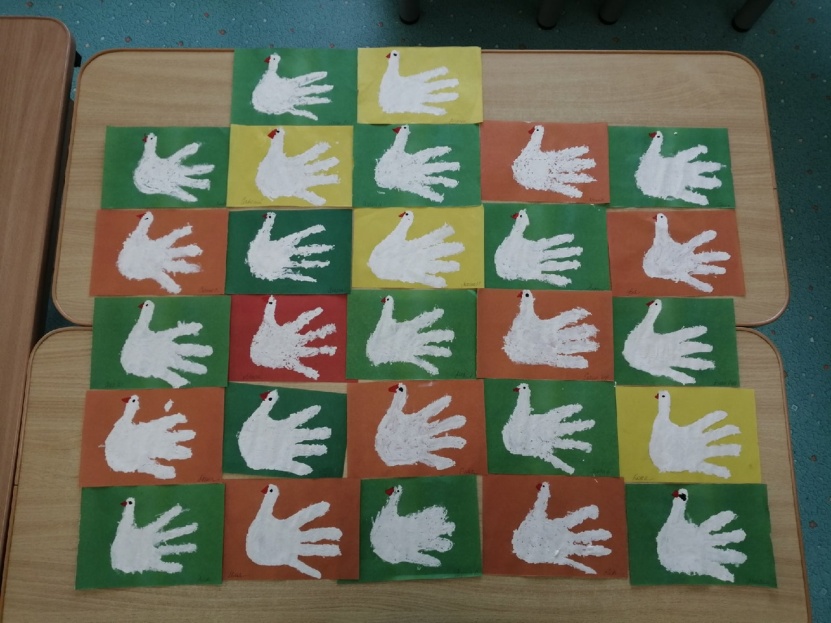 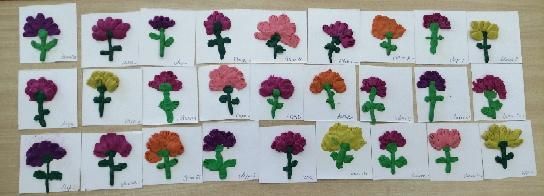 Целевая прогулка выходного дня  к вечному огню и  возложение цветов.Посещение музея Боевой славы.
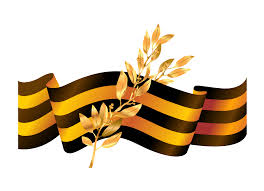 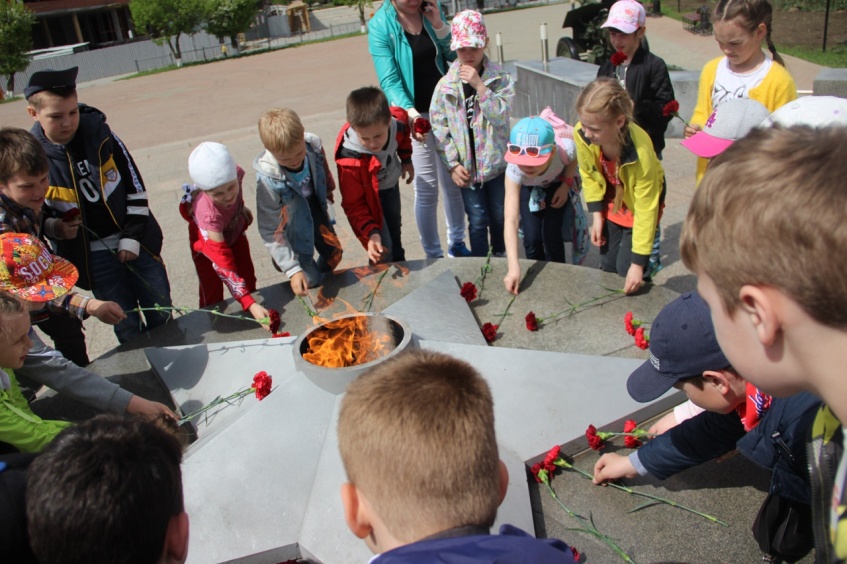 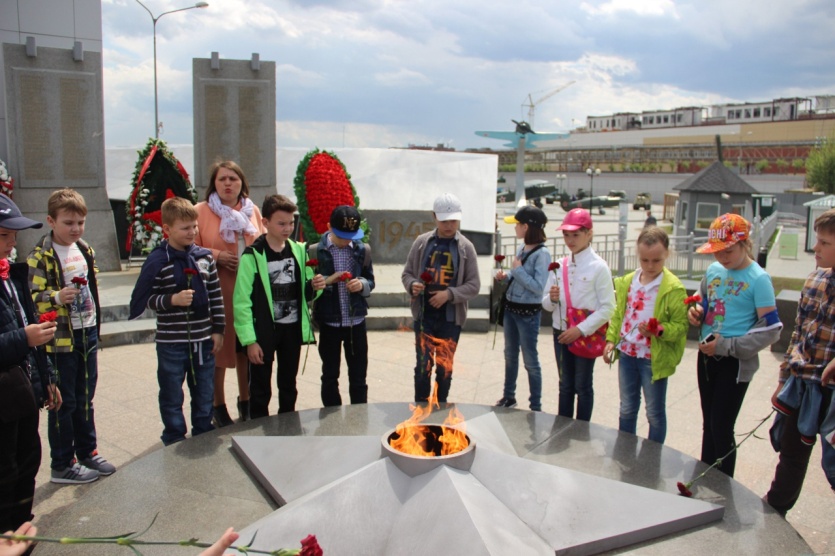 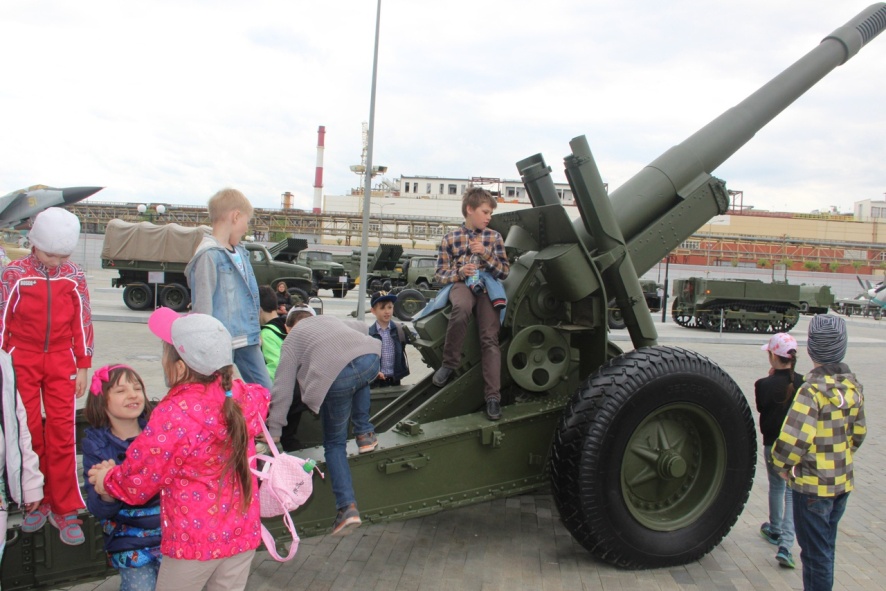 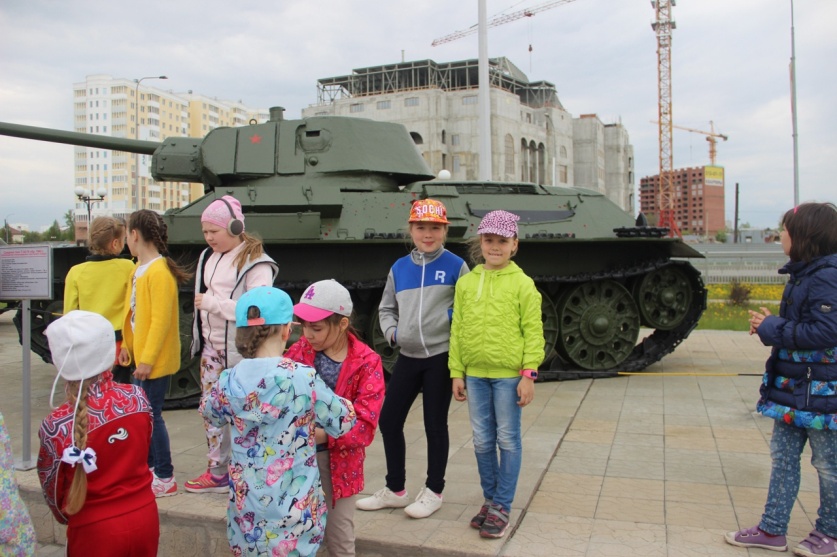 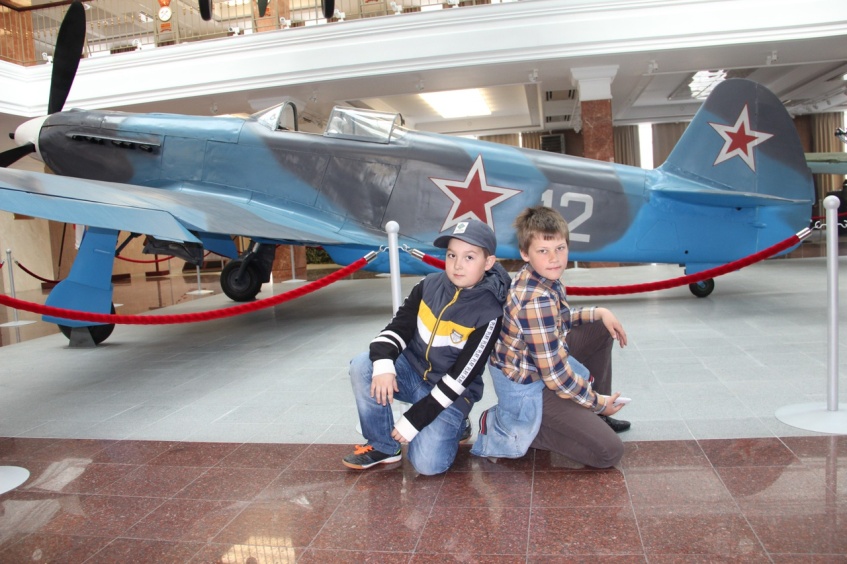 Также наши дети вместе с родителями приняли участие                                  в акции #ОкнаПобеды, также #ЗвездыПобедыВОВ#ЧкаловскийПобеда#ШкольныемузеиРоссии
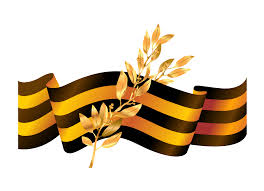 Украшенные окна никого не оставят без внимания, они приковывают взгляды, это всегда неповторимо, оригинально, необычно и интересно.
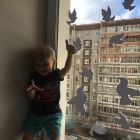 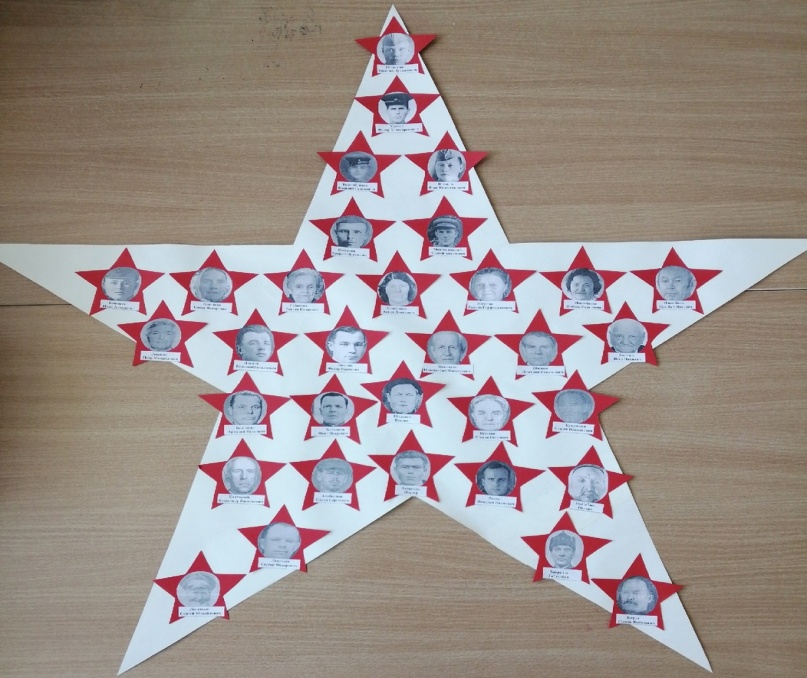 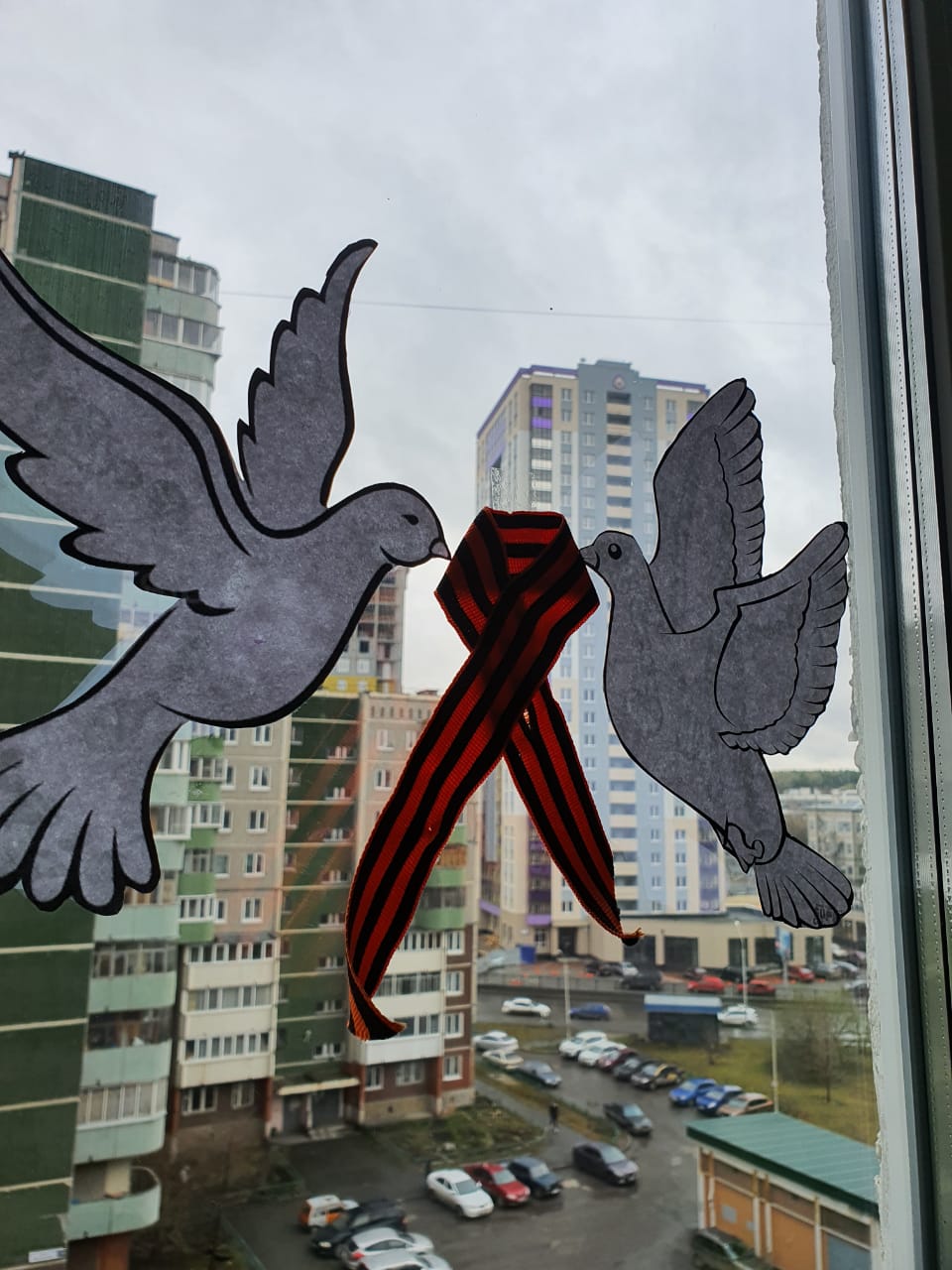 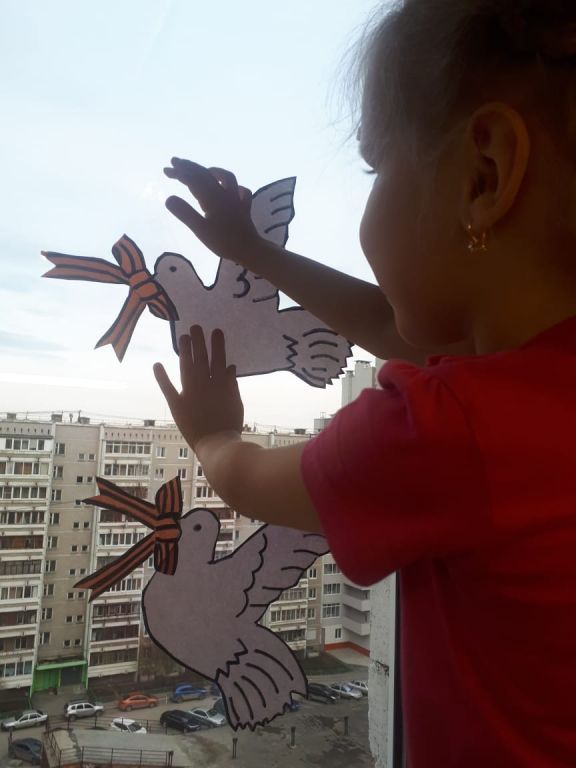 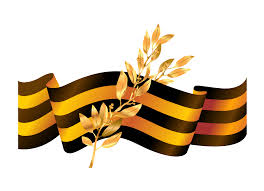 Участие в конкурсе «Маяковские сезоны»                                       с танцем «Память».Участие в открытом районном фестивале «Ради жизни на земле»
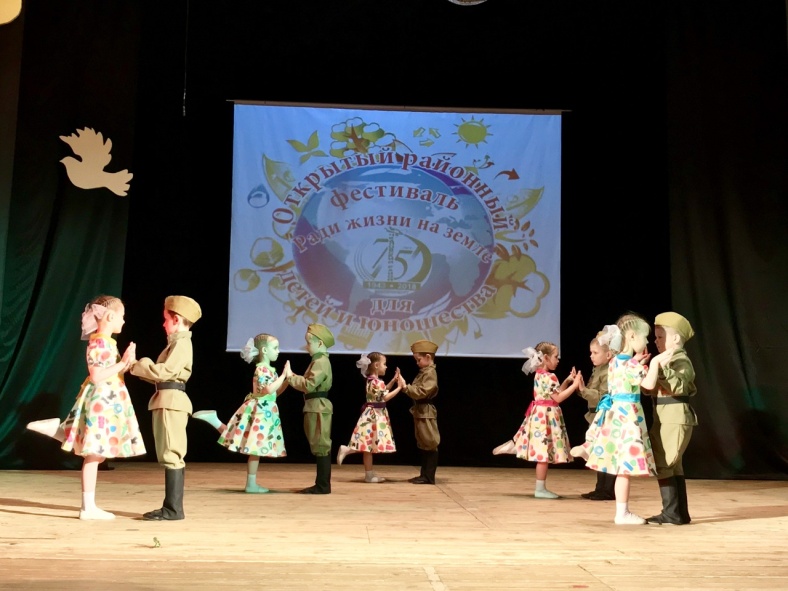 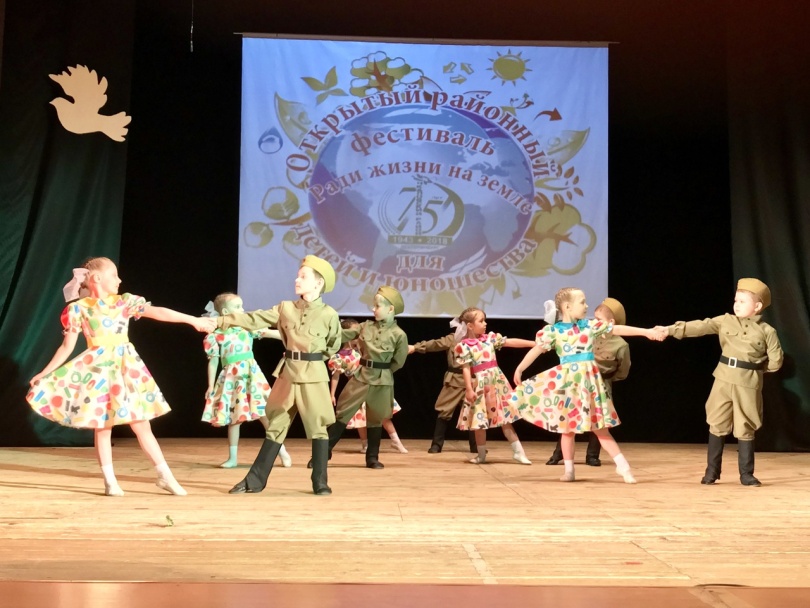 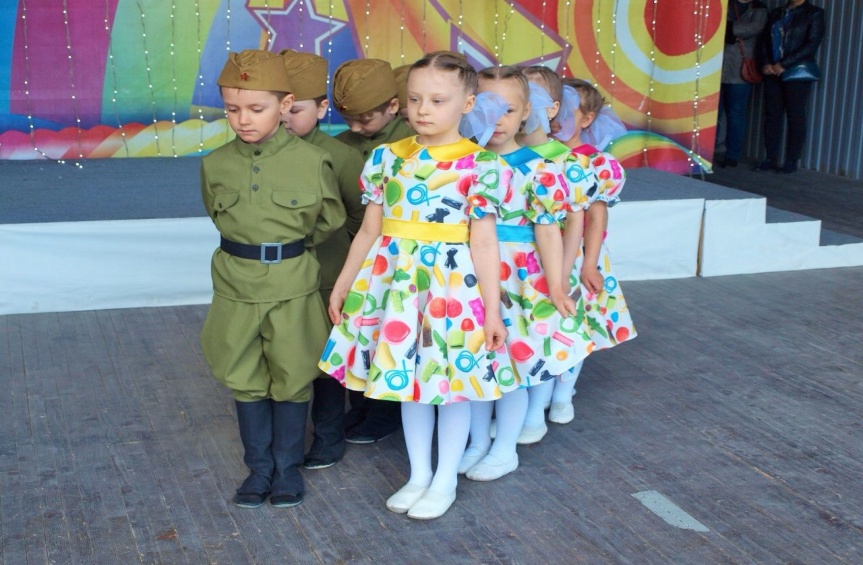 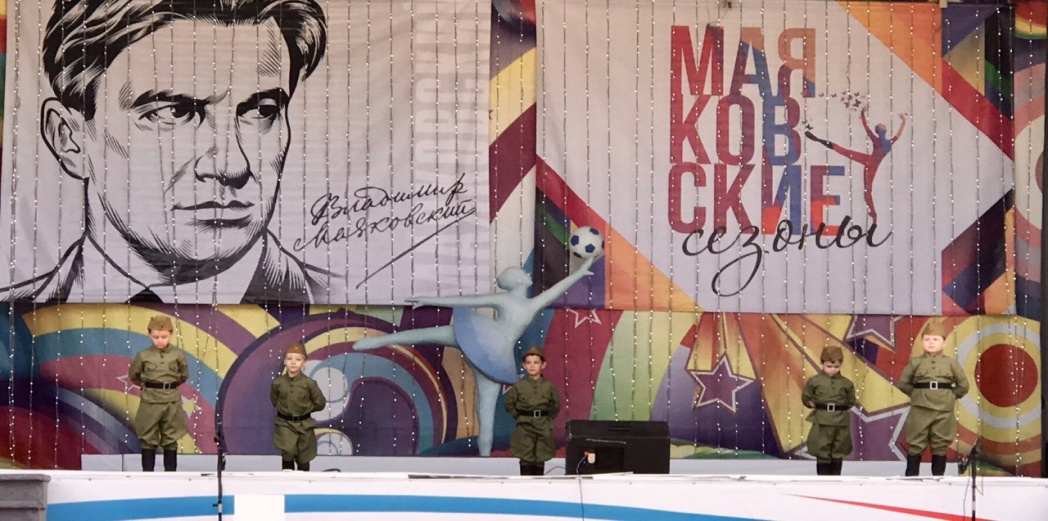 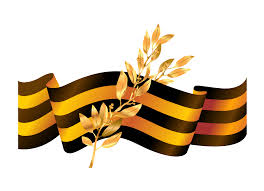 Праздник: « День победы»
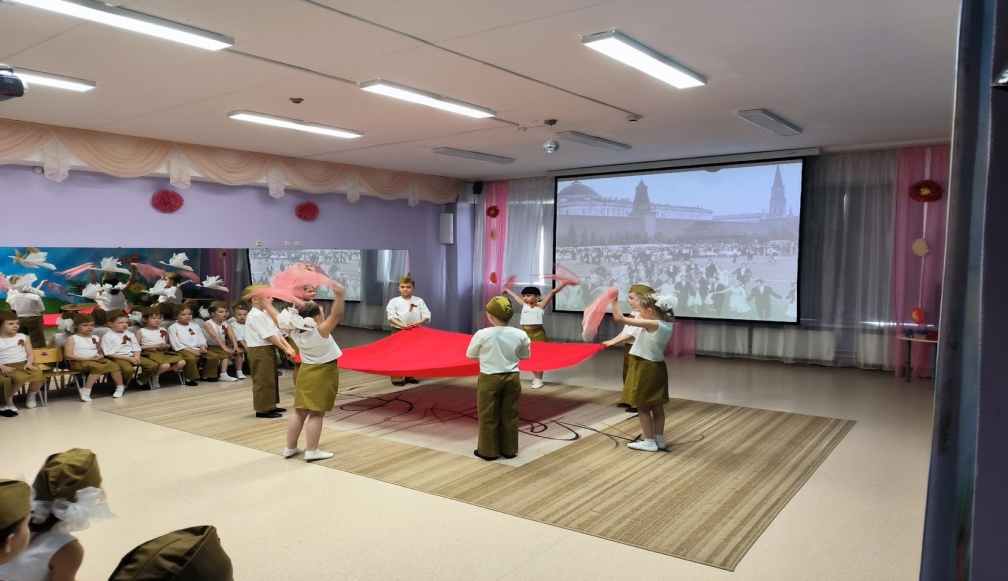 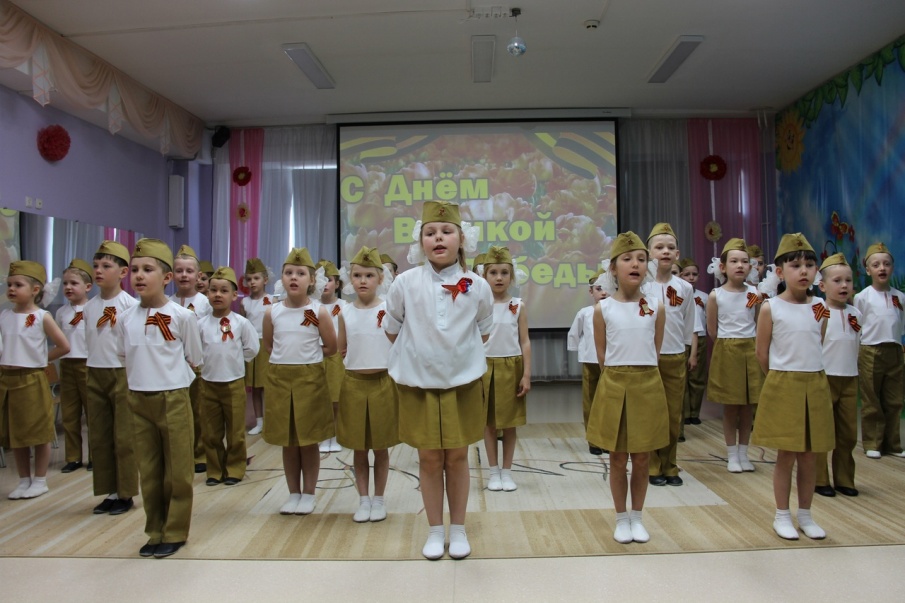 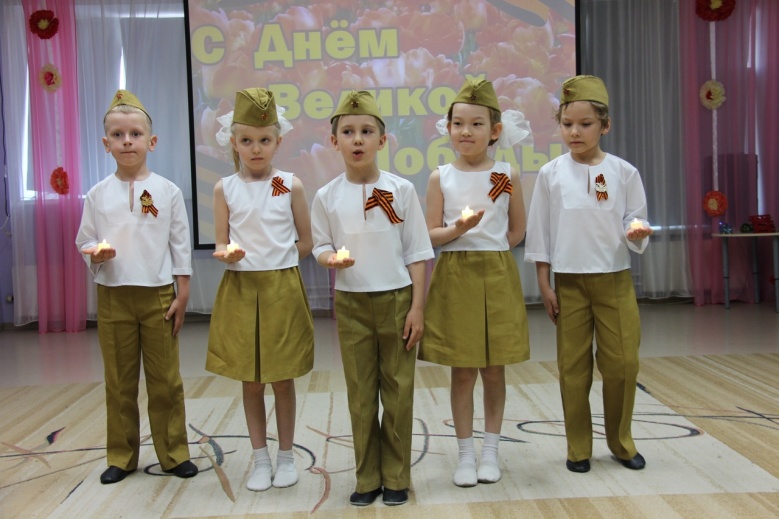 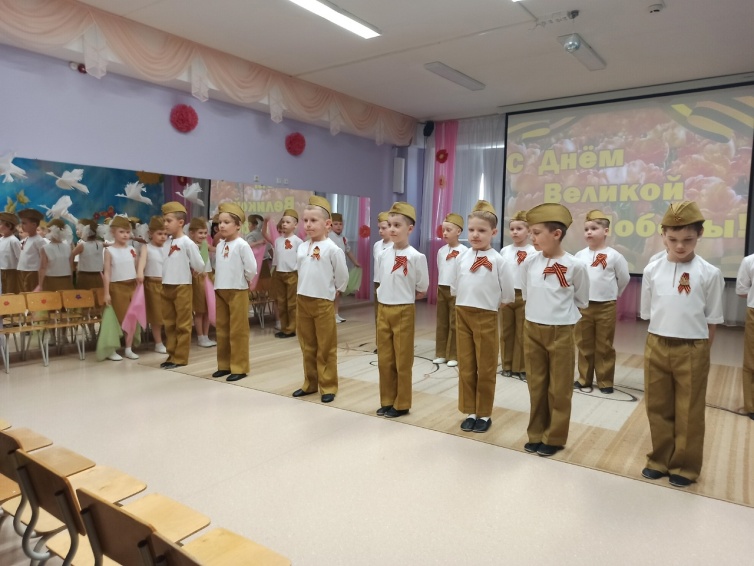 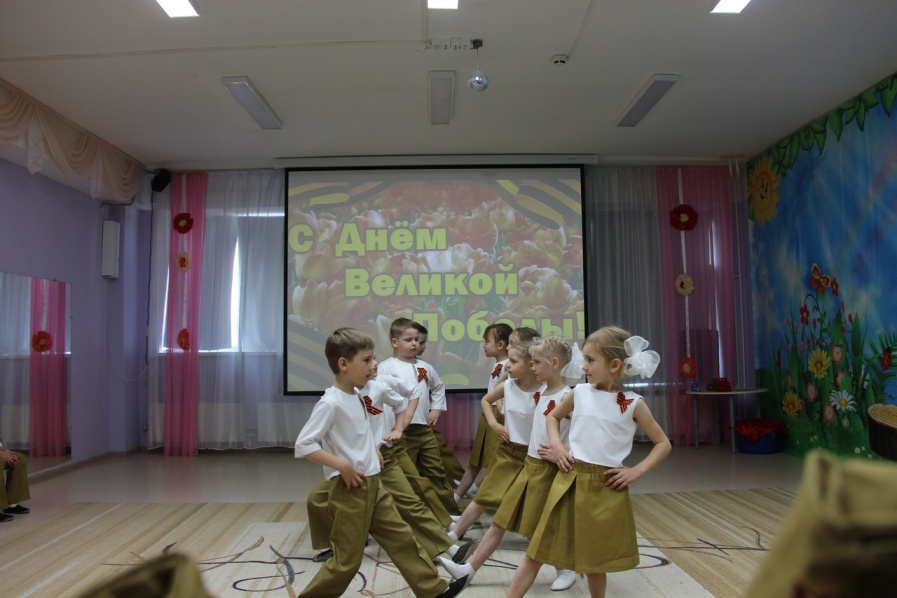 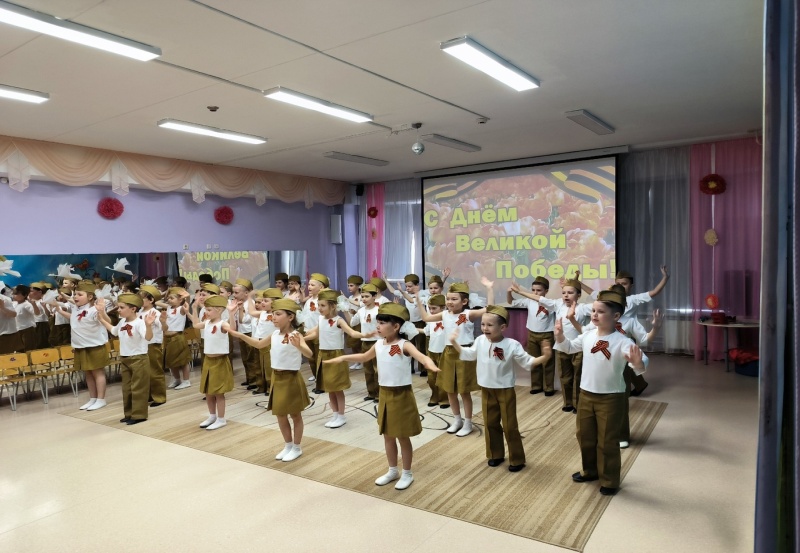 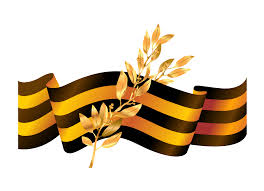 "Через года, через века - помните...."создание фильма о ветеранах
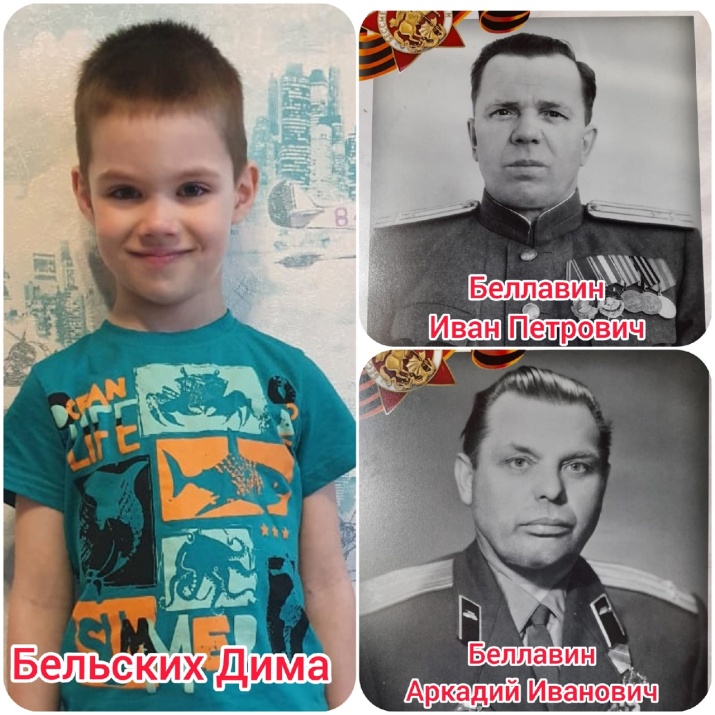 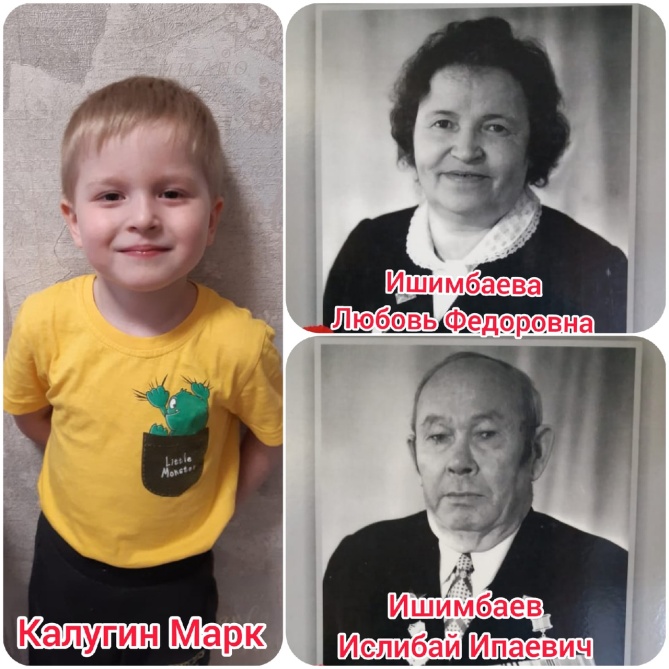 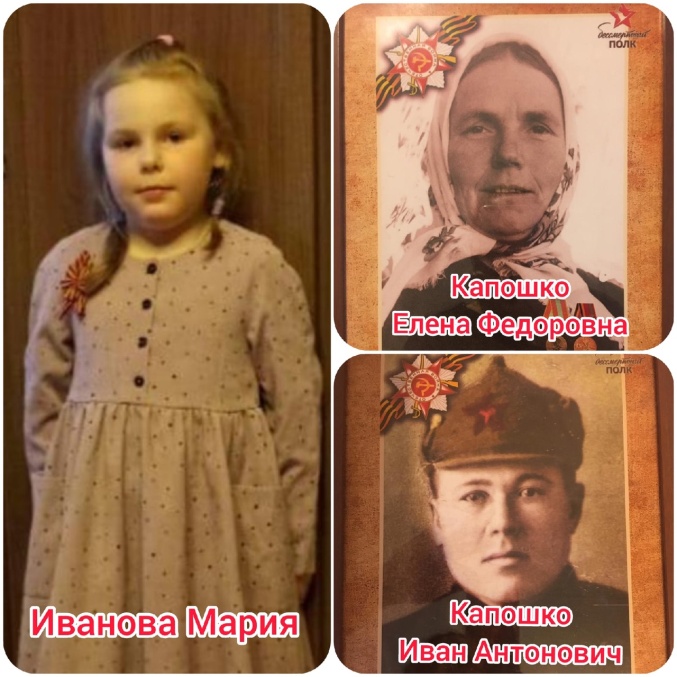 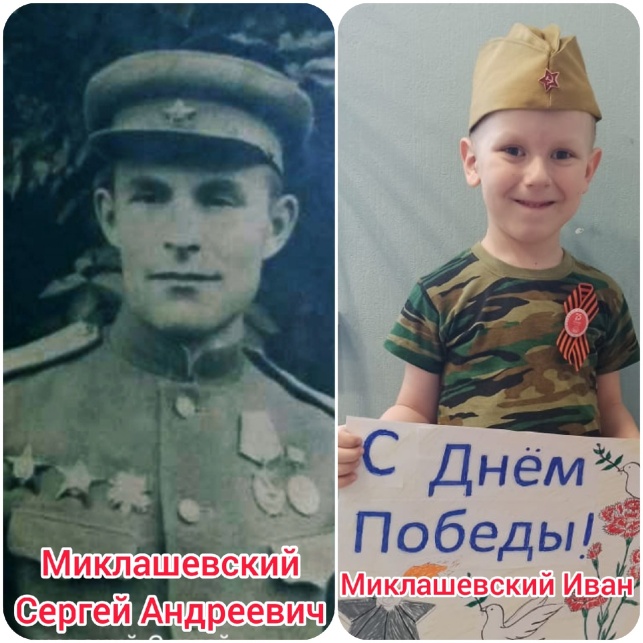 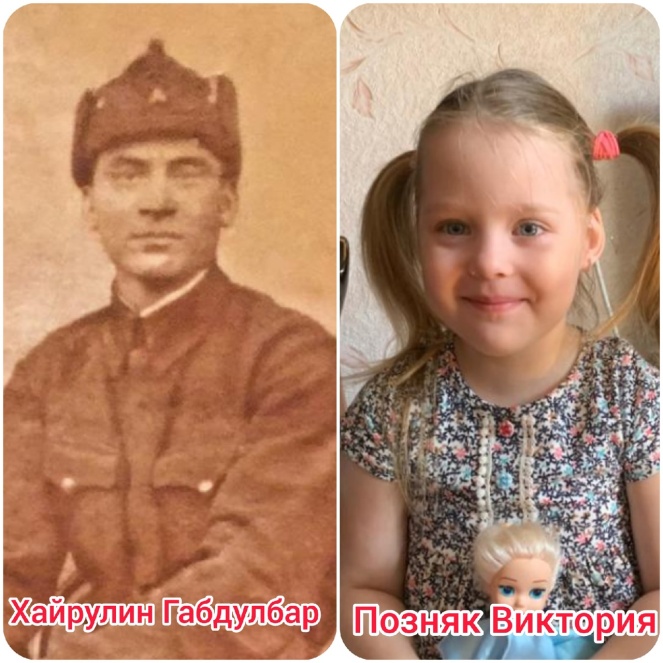 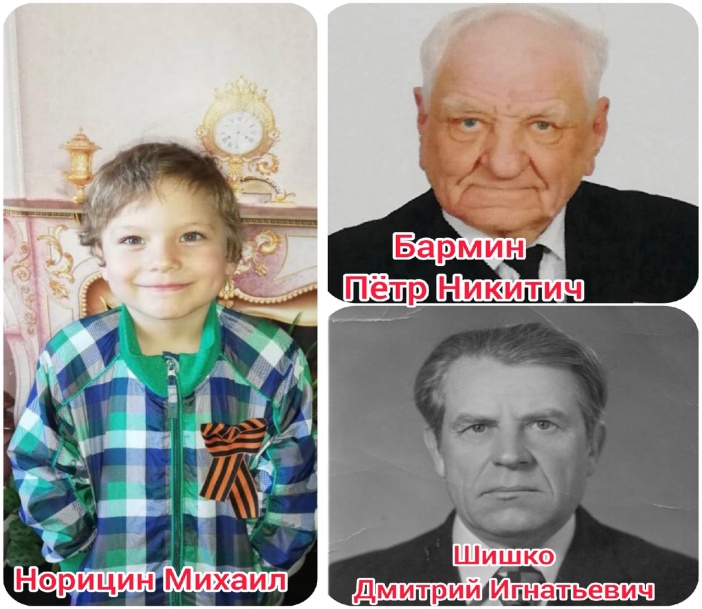 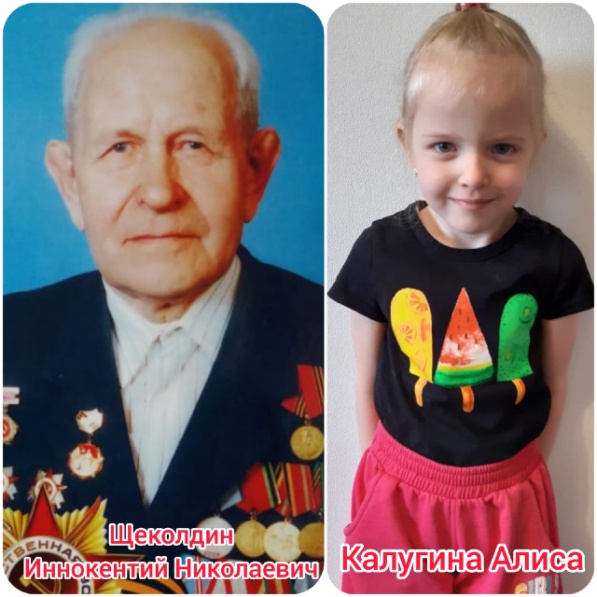 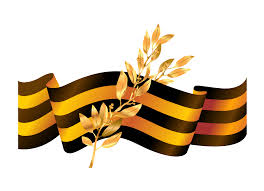 Наши занятия
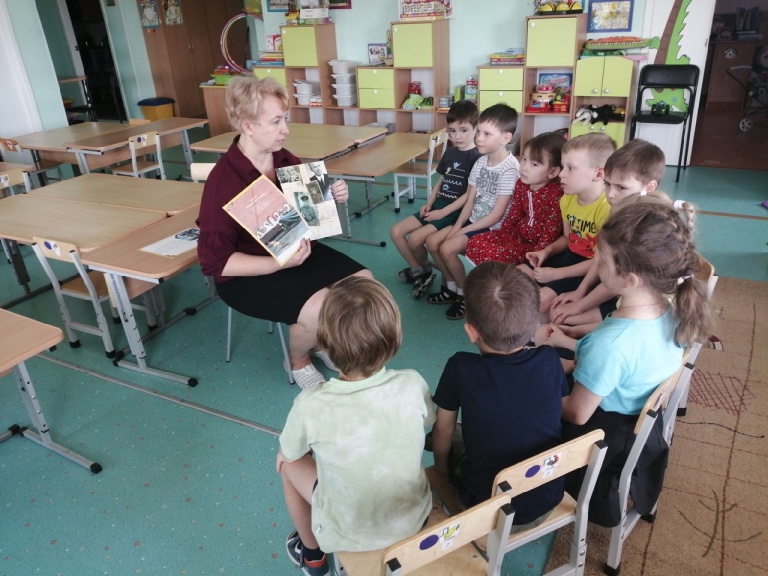 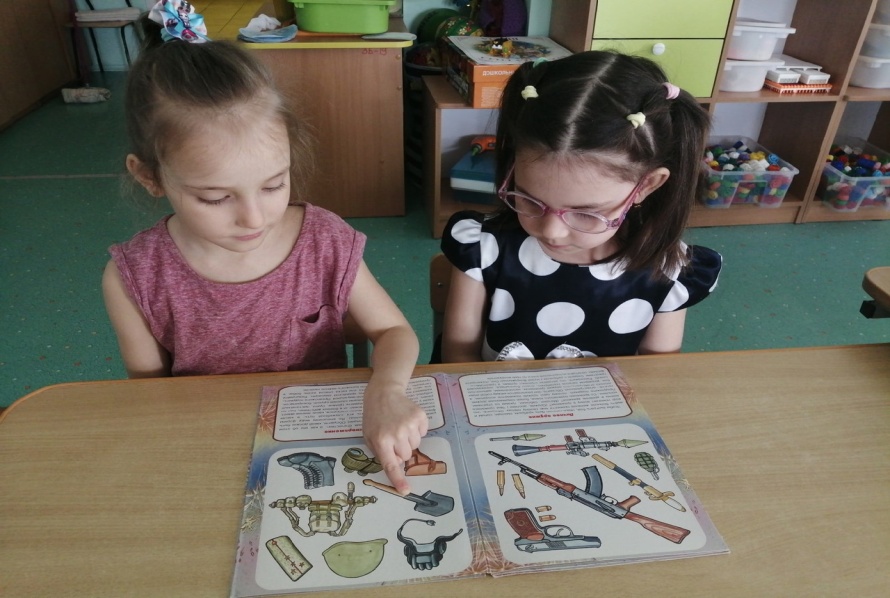 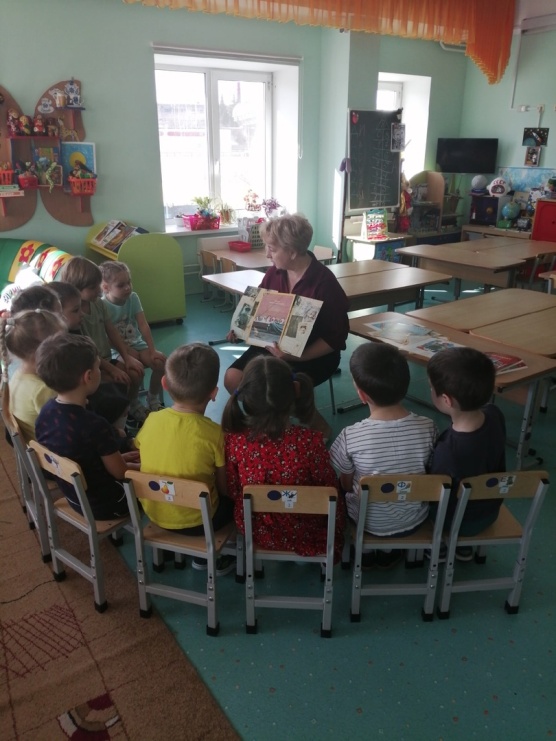 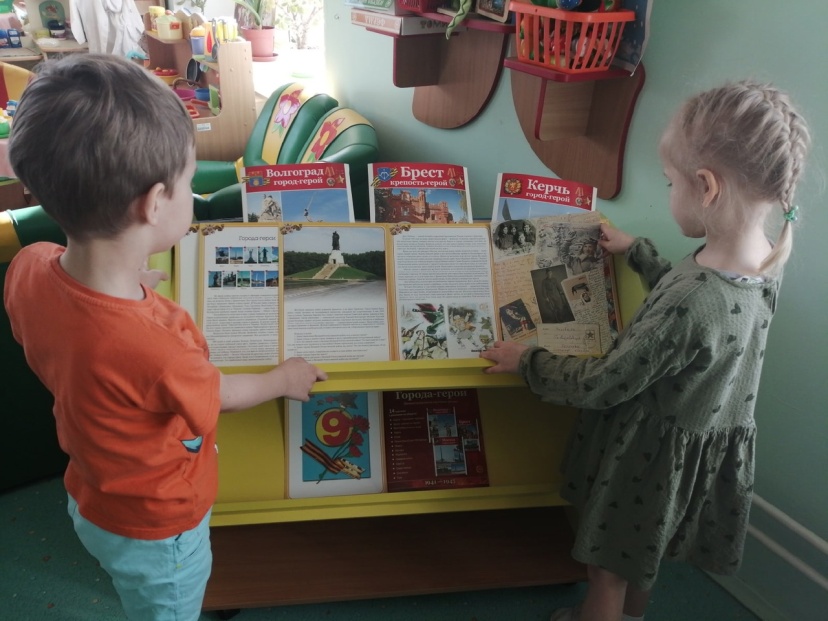 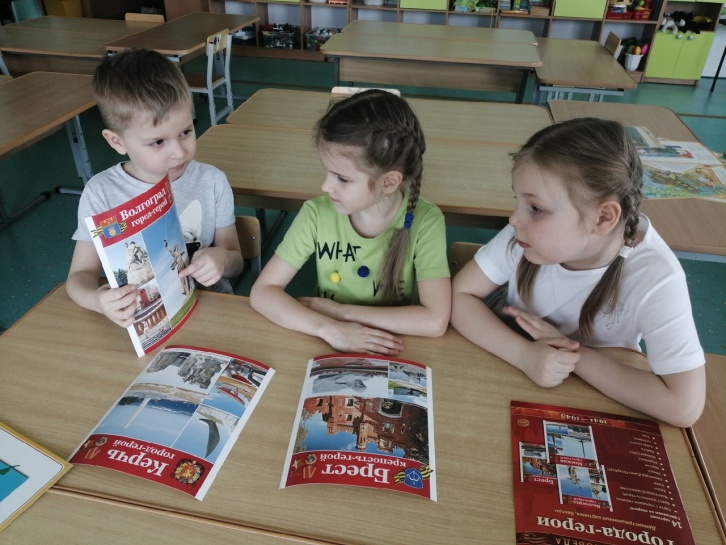 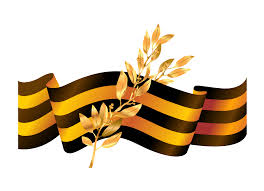 Чувство патриотизма так многогранно по своему содержанию, что не может быть определено несколькими словами. Это и любовь к родным местам, и гордость за свой народ, знание его истории и ощущение своей неразрывности, совсем окружающим, и желание сохранять и приумножать богатства своей страны.
Патриотизм проявляется не только в сложных тяжелых жизненных ситуациях, но и в каждодневной трудовой и духовной жизни народа.Однако, если это чувство столь сложно, то правомерно говорить о нем применительно к детям дошкольного возраста? Внимательное наблюдение за детьми, изучение их возрастных особенностей, интересов позволяет сделать вывод, что старший дошкольник обладает большим количеством знаний, а его интересы связаны часто не только с настоящим, но и с будущим. В разговорах детей, их вопросах можно услышать суждения о добре и зле, о несправедливости. Всё это говорит о том, что воспитание патриотических чувств можно и нужно начинать с дошкольного возраста. 
Крылатая фраза: «Все начинается с детства»- Как нельзя больше относиться к данному вопросу. Задумаюсь об истоках патриотических чувств, мы всегда обращаемся к впечатлениям детства: это и дерево под окном, и родные напевы.
Таким образом, нравственно-патриотическое воспитание детей является одной из основных задач дошкольного образовательного учреждения.
Поскольку музыка способна воздействовать на чувства, настроения ребенка, постольку она способна преобразовывать его нравственный и духовный мир. Поэтому без музыки невозможно нравственно-патриотическое воспитание.
В результате работы над проектом:
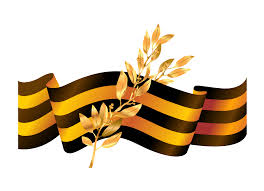 Дети:
Научились ориентироваться в истории нашей страны;
Испытывали  чувство сострадания;
Сформировались понятия о ветеранах, обороне, захватчиках, фашистах, фашистской Германии;
Сформировалось чувство гордости за свой народ и его боевые заслуги, уважение к защитникам Отечества, ветеранам Великой Отечественной войны.
Провели музыкальное тематическое  занятие  для детей  «Славный праздник – День Победы!»
Родители
Ознакомились с рекомендациями «Расскажем детям о Великой Отечественной войне»
Изготовили совместно с детьми поделки
Подобрали материал для видео и презентации.
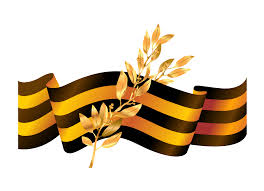 Итоги проекта
Реализация данного проекта оказала благотворное влияние на всех её участников.В результате работы над проектом повысился уровень осведомлённости старших дошкольников и их родителей об истории человечества через знакомство с легендарным прошлым России в период Великой Отечественной войны. Дети получили углубленные знания о её защитниках. У детей сформировались такие понятия, как ветераны, оборона, захватчики, фашисты, фашистская Германия.Знакомство с историей ВОВ способствовало формированию у дошкольников чувства гордости за свой народ и его боевые заслуги, уважение к защитникам Отечества, ветеранам Великой Отечественной войны. Дети стали добрее, внимательнее, отзывчивее и более любознательными. У них появилось осознанное желание внести свой вклад в жизнь страны.